BGP in 2011
Geoff Huston
APNIC
Conventional (Historical) BGP Wisdom
IAB Workshop on Inter-Domain routing in October 2006 – RFC 4984:
“routing scalability is the most
 important problem facing the
 Internet today and must be
 solved”
Conventional Wisdom
Conventional wisdom (CW) is a term used to describe ideas or explanations that are generally accepted as true by the public or by experts in a field. Such ideas or explanations, though widely held, are unexamined.*
So lets examine this conventional wisdom relating to the scaling properties of BGP by looking at BGP in 2011...
*  Ironically, I’ll cite that renown source of conventional wisdom, Wikipedia (http://en.wikipedia.org/wiki/Conventional_wisdom)
IPv4 BGP Prefix Count 2010 - 2011
380,000
350,000
320,000
Jan
2010
Jul
2010
Jan
2011
Jul
2011
IPv4 BGP Prefix Count
380,000
APNIC IPv4 runout day
Route Aggregation events
350,000
320,000
Jan
2010
Jul
2010
Jan
2011
Jul
2011
IPv4 Routed Address Span
150/8s
140/8s
130/8s
Jan
2010
Jul
2010
Jan
2011
Jul
2011
2010
2011
IPv4 Routed Address Span
150/8s
/8 advertisements (by RIRs)
140/8s
130/8s
Jan
2010
Jul
2010
Jan
2011
Jul
2011
2010
2011
IPv4 Routed AS Count
39,000
36,000
33,000
Jan
2010
Jul
2010
Jan
2011
Jul
2011
2010
2011
IPv4 2010 BGP Vital Statistics
Jan-11		 Oct-11	

Prefix Count			341,000		379,000		+14%
    Roots				168,000		185,000		+13%
    More Specifics	173,000		192,000		+15%
Address Span		140/8s		148/8s		+ 7%
AS Count				36,400		39,000		+10%
  Transit				  5,000		  5,400		+  9%
  Stub					31,400		33,600		+ 10%
IPv4 in 2011
Overall Internet growth in terms of BGP is at a rate of some ~12% p.a.
This is much the same as 2009 and 2010.
Table growth has slowed since 20 April 2011, following APINC’s IPv4 address run out
Address span growing more slowly than the table size (address consumption pressures evident?)
IPv6 BGP Prefix Count
6,000
4,000
2,000
Jan
2010
Jul
2010
Jan
2011
Jul
2011
IPv6 Routed Address Span
16,000,000/32
10,000,000/32
2,000,000/32
Jan
2010
Jul
2010
Jan
2011
Jul
2011
IPv6 Routed Address Span
Advertising a /8!
16,000,000/32
Advertising 2400::/12
10,000,000/32
2,000,000/32
Jan
2010
Jul
2010
Jan
2011
Jul
2011
IPv6 Routed AS Count
4,000
3,000
2,000
Jan
2010
Jul
2010
Jan
2011
Jul
2011
IPv6 Routed AS Count
World IPv6 Day
4,000
3,000
2,000
Jan
2010
Jul
2010
Jan
2011
Jul
2011
IPv6 2011 BGP Vital Statistics
Jan-10   	 Jan-11		Jul-11		p.a. rate

Prefix Count			    2,458	 4,100		6,889		+ 117%
    Roots				    1,965	 3,178		5,090		+ 103%
    More Specifics	              494	     922		1,799		+ 163%
Address Span (/32s)     48,559     53,415	     56,561	       +  10%
AS Count				   1,839		  2,966		 4,424		+  84%
  Transit				       348	     556		    808          + 78%
  Stub					   1,437		   2,343		 3,549          + 88%
IPv6 in 2010 - 2011
Overall IPv6 Internet growth in terms of BGP is 80% - 120 % p.a.
2009 growth rate was ~ 50%.


(Looking at the AS count, if these relative growth rates persist then the IPv6 network would span the same network domain as IPv4 in 5 years time  -- mid/late 2016)
BGP Size Projections
Generate a projection of the IPv4 routing table using a quadratic (O(2) polynomial) over the historic data
For IPv4 this is a time of extreme uncertainty
Registry IPv4 address run out
Uncertainty over the impacts of any after-market in IPv4 on the routing table
	which makes this projection even more
      speculative than normal!
IPv4 Table Size
400,000
300,000
200,000
100,000
2004
2006
2008
2010
2012
Daily Growth Rates
200
IANA Exhaustion
100
0
GFC Mk1
-50
2004
2006
2008
2010
2012
Table Growth Model
400,000
875 year2 - 3484972 year + 3466642049
300,000
200,000
100,000
2004
2006
2008
2010
2012
IPv4 Table Projection
500,000
300,000
100,000
2004
2008
2012
2016
Up and to the Right
Most Internet curves (except the adoption of IPv6) are “up and to the right”
But what makes this curve painful?

		Moore’s Law!
IPv4 BGP Table size and Moore’s Law
Moore’s Law
BGP Table Size Prediction
IPv4 BGP Table Size predictions
Jan 2011					347,000 entries
	  2012*				385,000 entries
	  2013*				426,000 entries
	  2014*				468,000 entries
	  2015*				512,000 entries
	  2016*				557,000 entries

* These numbers are dubious due to uncertainties introduced by IPv4 address exhaustion pressures.
IPv6 Table Size
6,000
4,000
2,000
2010
2007
2008
2009
2011
Daily Growth Rates
14
6,000
12
4,000
8
4
0
0
2010
2007
2008
2009
2011
2010
2007
2008
2009
2011
Table Growth Model
1701 year2 - 6840215 year + 6874237091
6,000
4,000
2,000
2010
2007
2008
2009
2011
IPv6 Table Projection
60,000
40,000
20,000
2013
2007
2009
2011
2015
IPv6 BGP Table Size predictions
Jan 2011					     4,000 entries
	  2012					   10,000 entries
	  2013					   18,000 entries
	  2014					   30,000 entries
	  2015					   46,000 entries
	  2016					   65,000 entries
IPv6 Projections and Moore’s Law
Moore’s Law
BGP Table Size Predictions
BGP Table Size Predictions
Jan 2011		     347,0004 +   4,0006 entries
       2012		     385,0004 + 10,0006 entries
       2013*		     426,0004 + 18,0006 entries
       2014*		     468,0004 + 30,0006 entries
       2015*			512,0004 + 46,0006 entries
		  2016*			557,0004 + 65,0006 entries

* These numbers are dubious due to IPv4 address exhaustion pressures. It is possible that the number will be larger than the values predicted by this model.
Is This a Problem?
Is This a Problem?
What is the anticipated end of service life of your core routers?
What’s the price/performance curve for forwarding engine ASICS?
What’s a sustainable growth factor in FIB size that will allow for continued improvement in unit costs of routing?
What is a reasonable margin of uncertainty in these projections?
Does Size REALLY matter?
Is it the size of the RIB or the level of dynamic update and routing stability that is the concern here?
	
	So lets look at update trends in BGP…
Daily Announce and Withdrawal Rates
Updates – Extended Data Set
Daily Update Rate – Linear Projection
Withdrawals – Extended Data Set
Daily Withdrawal Rate – Linear Projection
Is this just me? Or is this visible everywhere?
So I looked at all the peers of RIS and Route Views
Daily Update rate for RIS peers – 2004 to 2011
Daily Update rate for Route Views peers – 2004 to 2011
Is this just me? Or is this visible everywhere?
It’s not me
It’s everywhere
The long term growth rate of the dynamic activity of eBGP is far lower than the growth rate of the default-free routing table.
Why is the world so flat?
An intuitive model of BGP updated would see instability as being related to the number of entries and the density of interconnectivity
This is obviously not the model we see here
So why is this particular part of the Internet’s BGP behaviour so anomalous?
BGP Updates
There are two components to BGP update activity:
Convergence updates as BGP searches for a new stable “solution” 
The update relating to the “primary” event
In an ever expanding network both BGP update components should be rising
But the total number of updates is not rising
So what is going on?
Convergence
BGP is a distance vector protocol
This implies that BGP may send a number of updates in a tight “cluster” before converging to the “best” path 
This is clearly evident in withdrawals and convergence to (longer) secondary  paths
For Example
Withdrawal at source at 08:00:00 03-Apr of 84.205.77.0/24 at MSK-IX, as observed at AS 2.0

Announced AS Path: <4777 2497 9002 12654> 

Received update sequence:

08:02:22 03-Apr	+ <4777 2516 3549 3327 12976 20483 31323 12654>
08:02:51 03-Apr	+ <4777 2497 3549 3327 12976 20483 39792 8359 12654>
08:03:52 03-Apr	+ <4777 2516 3549 3327 12976 20483 39792 6939 16150 8359 12654>
08:04:28 03-Apr	+ <4777 2516 1239 3549 3327 12976 20483 39792 6939 16150 8359 12654>
08:04:52 03-Apr	-  <4777 2516 1239 3549 3327 12976 20483 39792 6939 16150 8359 12654>

1 withdrawal at source generated a convergence sequence of 5 events, spanning 150 seconds
Convergence – Updates per Event
Convergence – Time per Event
Average Convergence Time for RIS peers – 2004 to 2011
Average Convergence Time for Route Views peers – 2004 to 2011
Convergence Behaviour
BGP convergence times and average convergence update counts have been constant for the past 7 years
This implies that a critical aspect of the network’s topology has also been held constant over the same period
AS Path is Constant
The AS Path Length has been constant for many years, implying that the convergence effort has also remained constant
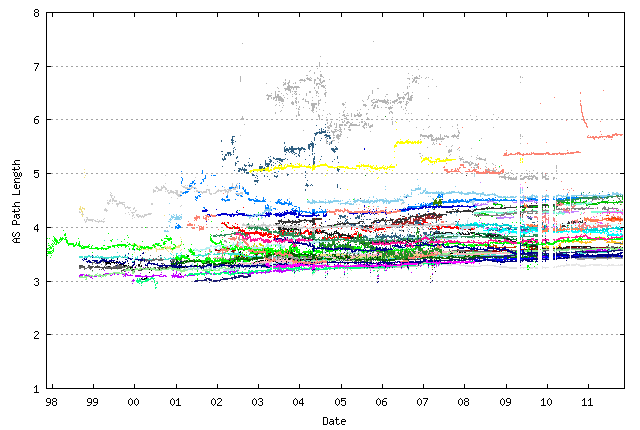 Per-peer average
AS Path Length as
Measured by Route-Views
Peers, 1998 - 2011
BGP Updates
There are two components to BGP update activity:
Convergence updates as BGP searches for a new stable “solution” 
AS Path lengths have been steady as the Internet grows by increasing the density of interconnection, not by increasing average AS Path length
The update relating to the “primary” event
BGP “Convergence Events” Per Day
Daily Convergence Event Count for RIS peers – 2004 to 2011
Daily Convergence Event Count for Route Views peers – 2004 to 2011
Unstable Prefixes
Are we seeing the same prefixes exhibiting instability multiple times per day, or different prefixes?
What’s the profile of instability from the perspective of individual prefixes?
Unstable Prefixes
Unstable Prefixes for RIS peers – 2004 to 2011
Unstable prefixes for Route Views peers – 2004 to 2011
Unstable Prefixes
Over the past 4 years the number of unstable prefixes lies between 20,000 – 50,000 prefixes per day
How “stable” is this set of unstable prefixes?
Are they the same prefixes?
Are they equally noisy?
What are the characteristics of this “noise”?
Prefix Instability Duration
Prefix Instability
Prefix Instability is generally short lived
90% of all prefixes are unstable for 2 days or less 
6 prefixes are persistently unstable – these are beacon prefixes.
The distribution of the duration of prefix instability at a coarse level (per day) appears to be a power law distribution (see Zipfs’Law)
Flat Worlds
The average number of convergence events appears to be basically flat for the past couple of years
The growth rate appears to be far lower than the growth rate of the routing table itself
The number of unstable prefixes per day is also relatively long term constant
but the individual prefixes themselves are unstable for 1 – 2 days on average
Why is BGP Flat?
The convergence amplification factor is governed by the bounded diameter of the Internet
But why hasn’t the number of unstable prefixes grown in line with the growth in the table size? What is limiting this behaviour of the routing system? Why 20-50K unstable prefixes per day? Why not 100K? Or 5K? What is bounding this observed behaviour?
[this slide intentionally left blank]
Thank You
Questions?